¡RESOLVAMOS PROBLEMAS DE ADICIONES!
EDUCADORA GLORIA YÁÑEZ ALFARO- KINDER
RECORDEMOS
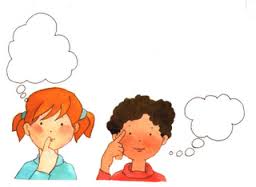 CONTEMOS
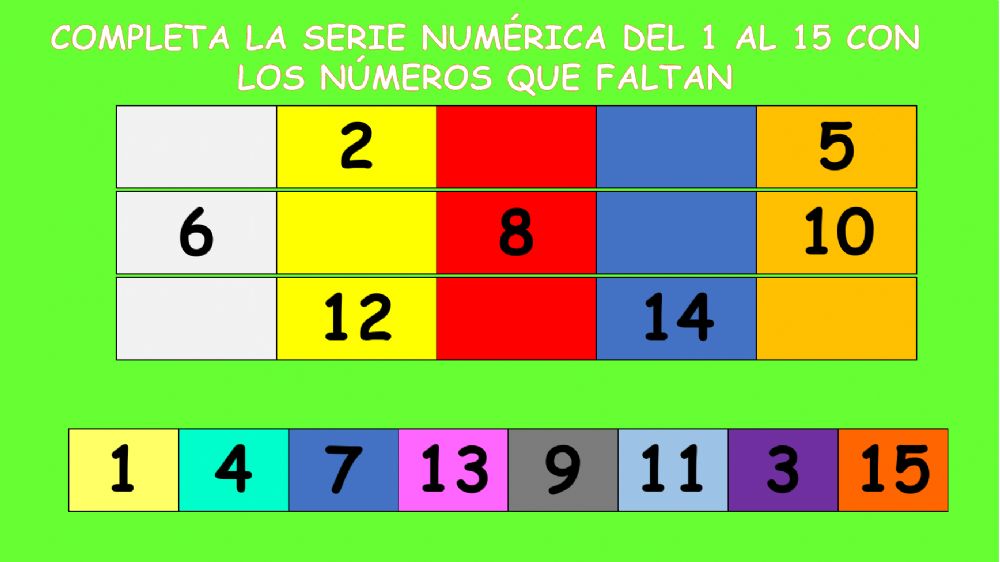 1
3
4
13
7
9
11
15
Debe hacer “clic” en el numero que considere correcto
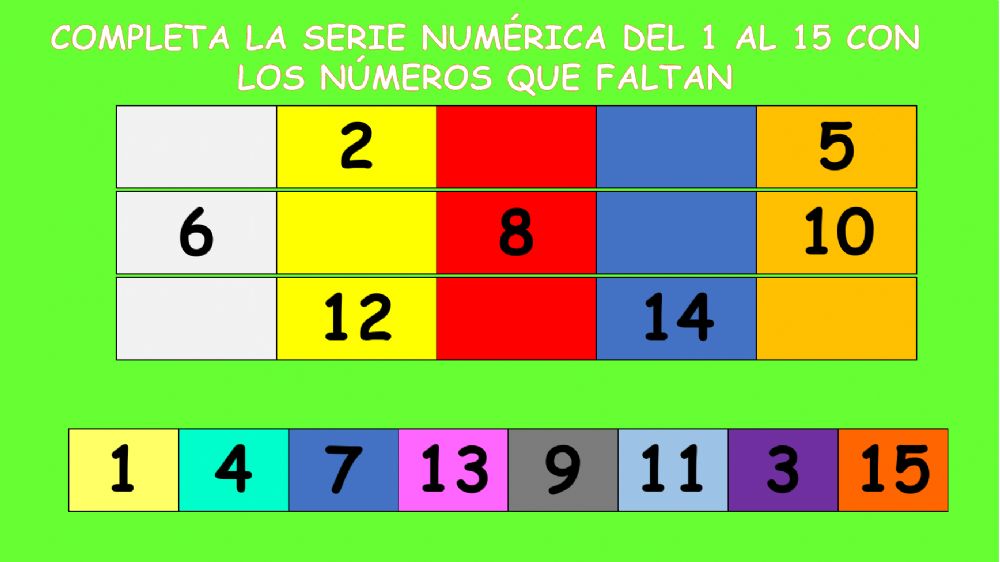 1
4
7
13
3
9
11
15
Debe hacer “clic” en el numero que considere correcto
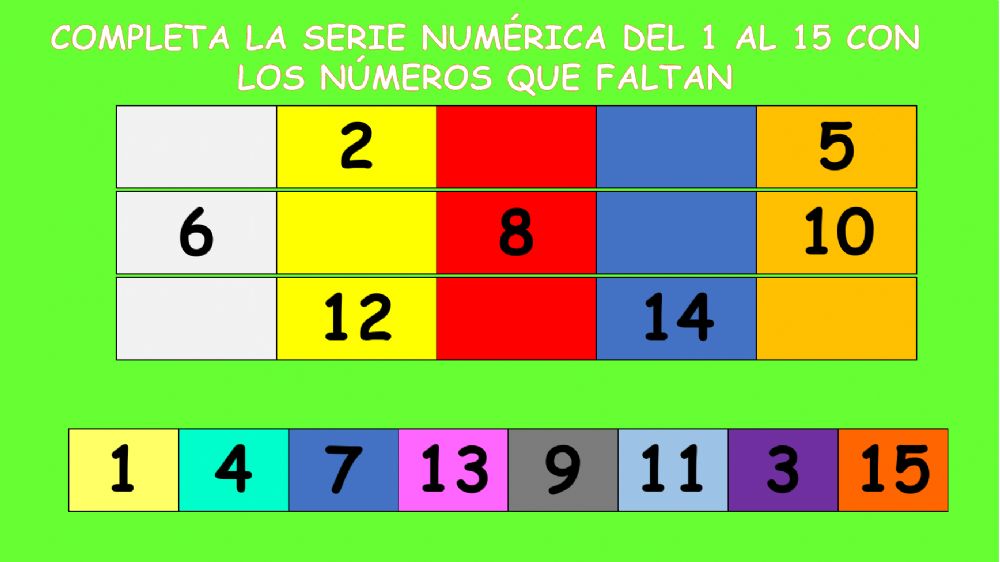 1
3
13
4
9
11
15
7
Debe hacer “clic” en el numero que considere correcto
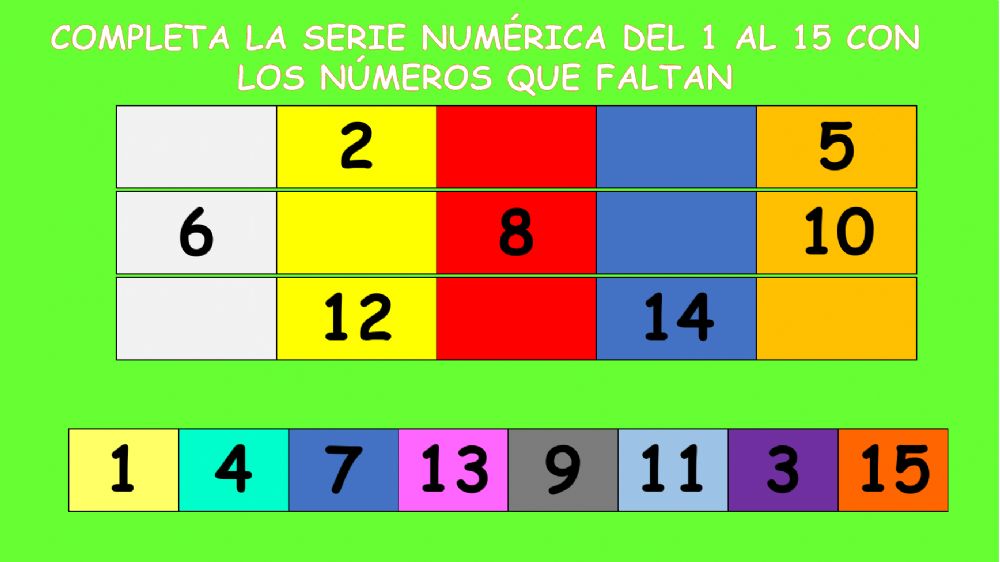 1
3
4
13
9
11
15
7
Debe hacer “clic” en el numero que considere correcto
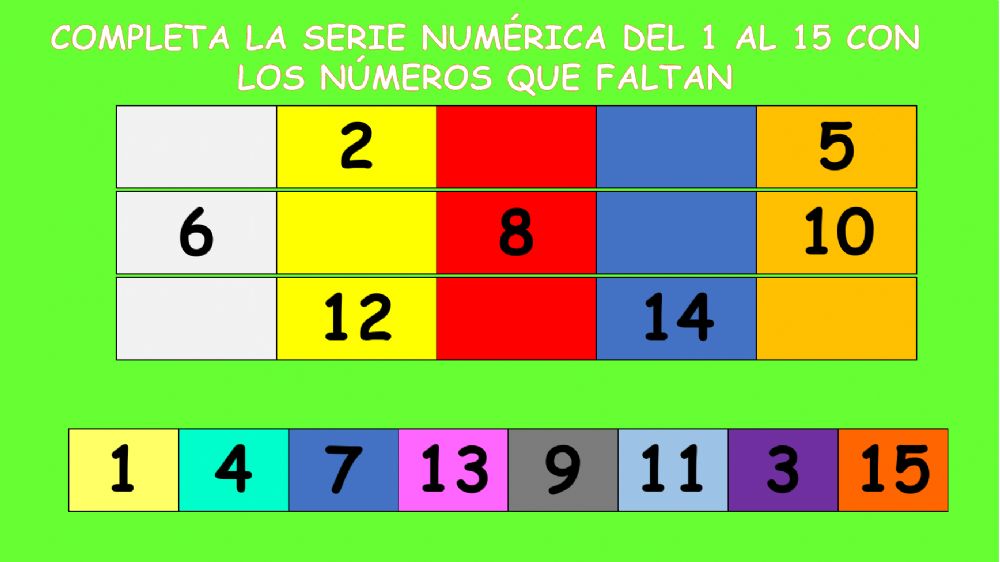 1
3
4
7
13
9
11
15
Debe hacer “clic” en el numero que considere correcto
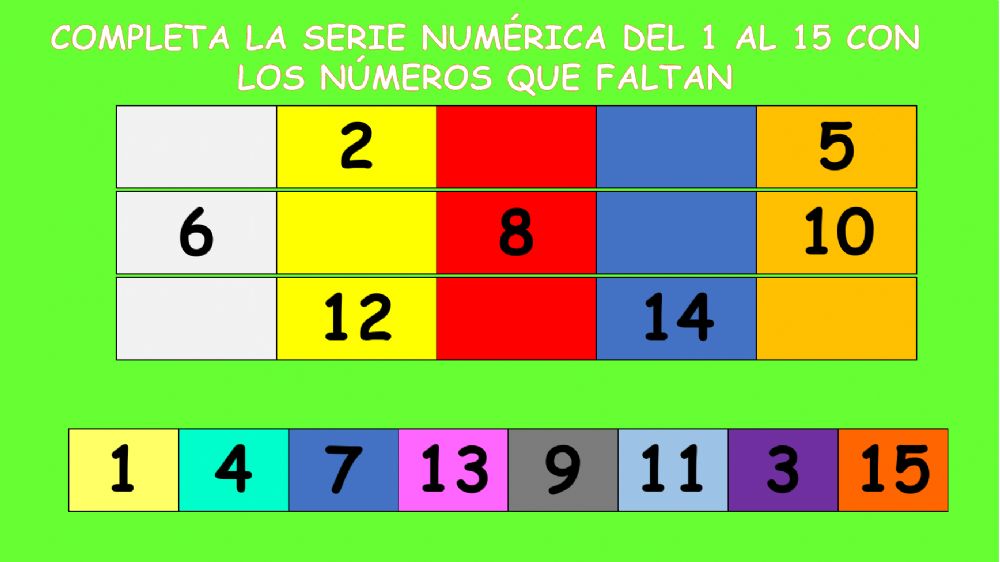 1
3
4
9
7
13
11
15
Debe hacer “clic” en el numero que considere correcto
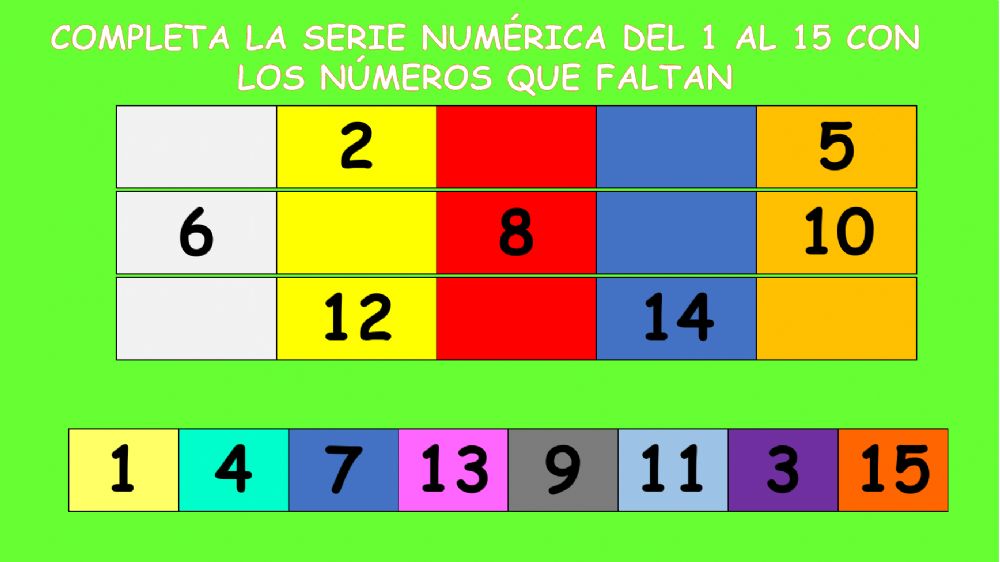 1
3
4
7
9
11
13
15
Debe hacer “clic” en el numero que considere correcto
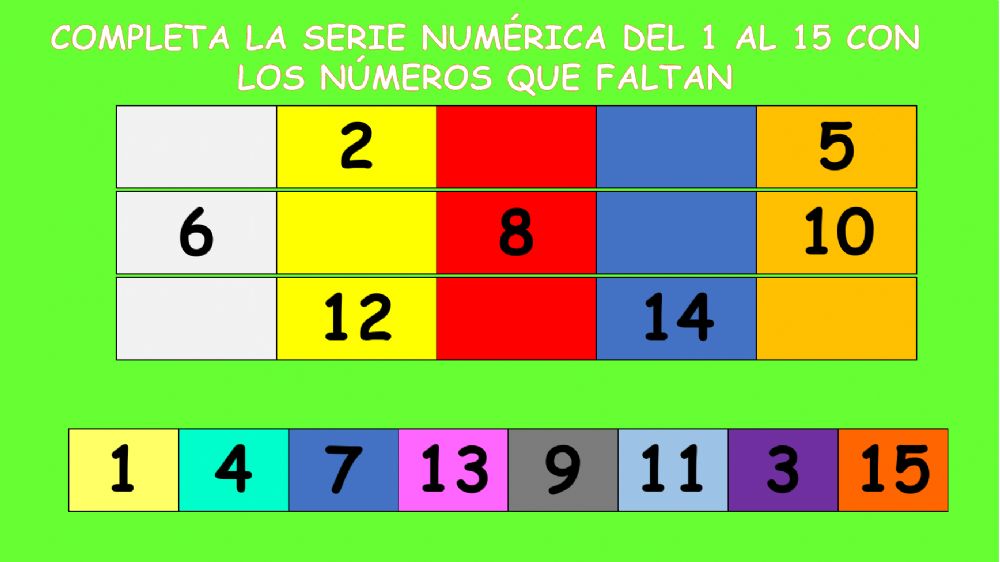 1
3
4
7
9
11
13
15
Debe hacer “clic” en el numero que considere correcto
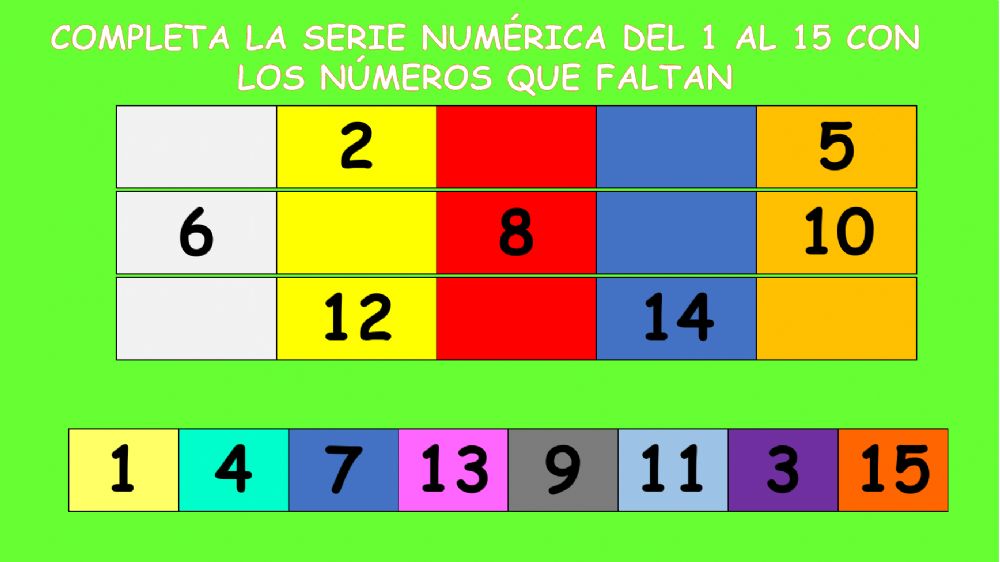 1
3
4
9
7
15
11
13
Debe hacer “clic” en el numero que considere correcto
ADICIONES
SUMAR
JUNTAR
AGREGAR
Juanito compró 5 manzanas y su mamá le regaló 4 más ¿Cuántas manzanas tiene Juanito?
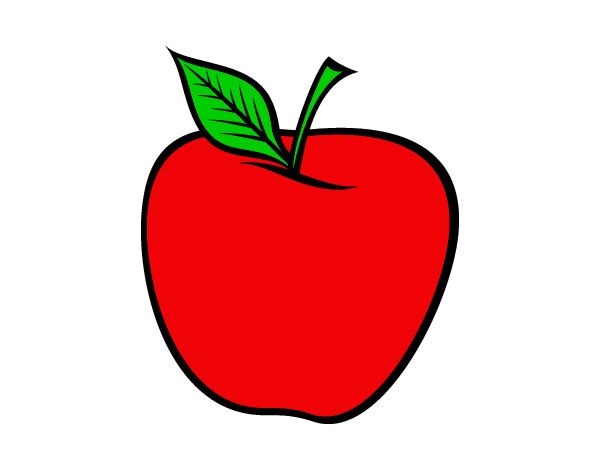 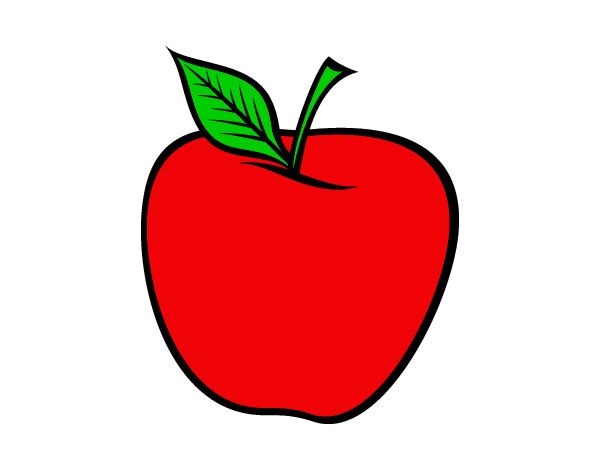 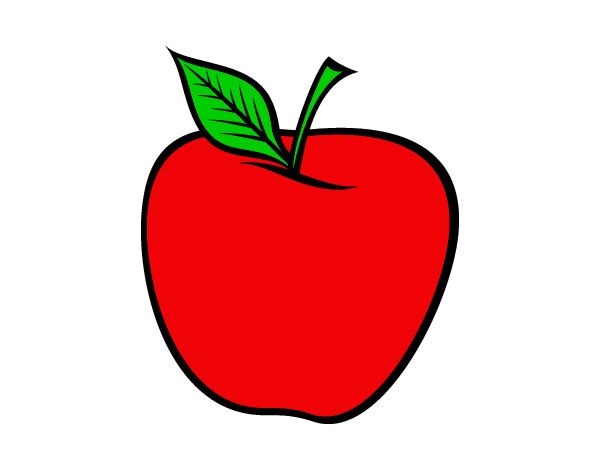 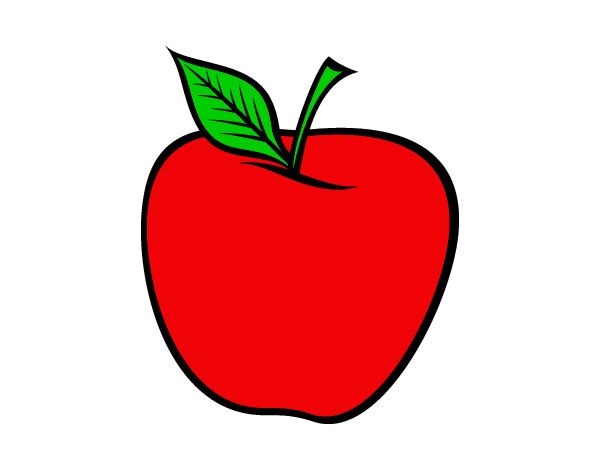 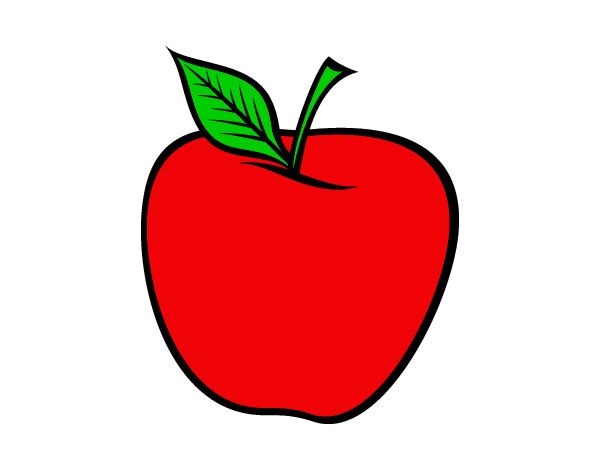 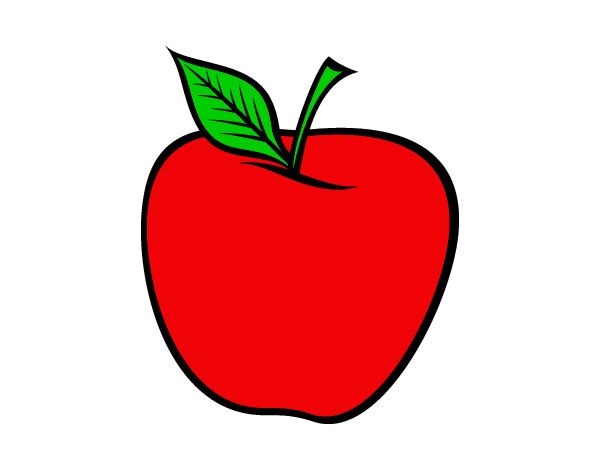 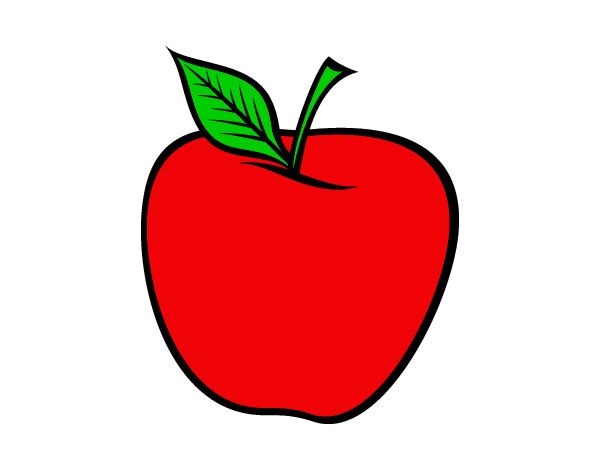 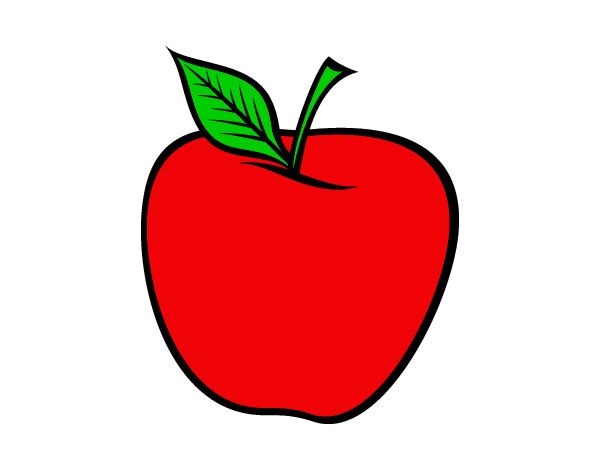 5
4
Mi papá me regaló 8 autitos y mi abuelito 2 más ¿Cuántos autitos tengo?
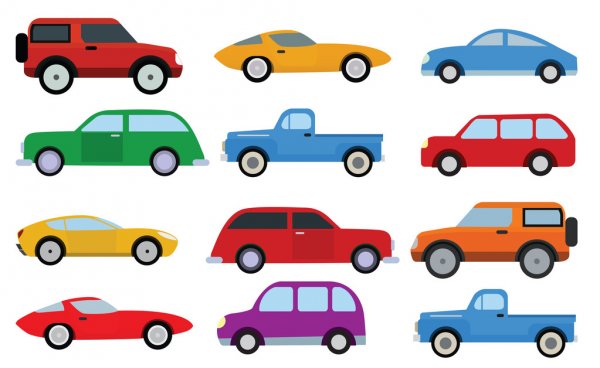 8
2